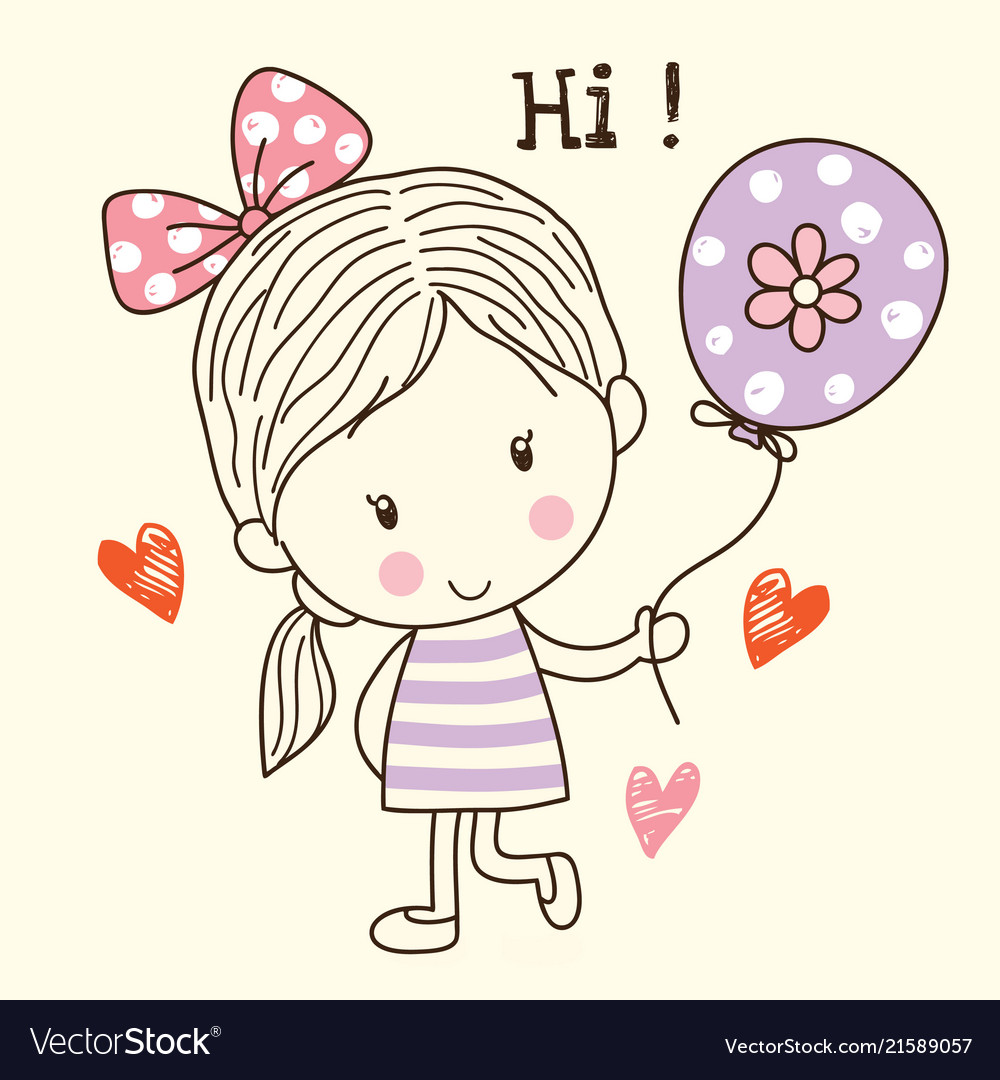 Hi
My name is Zeynep. My last name is Bilginkaya.
I’m eleven years old. 
I am from Turkey and I live in İstanbul.
I study at Abdurrahmangazi Imam Hatip Secondary School.
My Hobbies Are...
Playing handball.
Drawing
Playing badminton.
My Favourite Lessons Are...
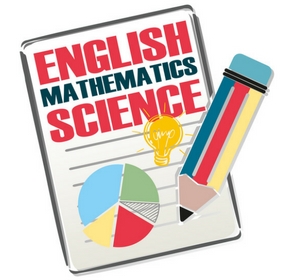 Science
English
Maths
Thank you